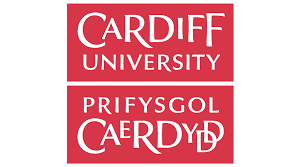 Higher Education Institutions and Money Laundering
Charity Law and Policy UnitLiverpool University
Tuesday 24th October 2024
1-2pm

Professor Nic Ryder, Dr Sam Bourton (UWE), Demelza Hall (UWE) and Dr Henry Hillman (Reading)
Funding/Research
This work has been conducted under funding provided by InnovateUK (Activist Financing, Organised Crime and Fraud and Suspicious Activity Reports) and Synalogik.

Ryder, N, Bourton, S, Hall, D and Hillman, H. ‘Higher Education Institutions and the Anti-Money Laundering and Counter-Terrorism Financing Regulations’ (2023) Criminal Law Review, 9, 560-580
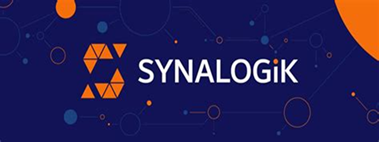 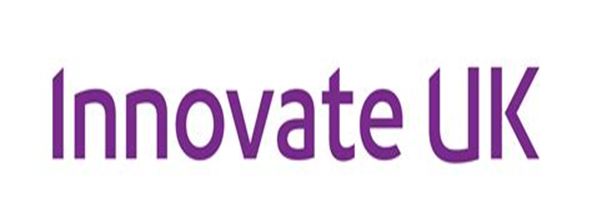 Introduction
Research Questions and Methodology 
Financial Crime Risks – Higher Education Institutions (HEIs) and their Students
Application of Anti-Money Laundering and Counter Terrorism Financing (AML/CTF) Legislation to HEIs
Measures Currently Taken by HEIs to address AML/CTF risks
Research Questions and Methodology
Central Research Question: 
What money laundering risks are universities and their students exposed to, and how do universities currently address these risks?  

Socio-legal methodology: Research strategy designed to shed light on the operation of law in society  

Methods: 
Literature Review – used to identify the risks to which HEIs and their students are exposed
Doctrinal analysis – used to identify the law relating to AML/CTF and its application to HEIs 
Freedom of Information (FOI) requests – used to identify the measures currently taken by HEIs to address AML/CTF risks. 
FOI requests sent to 120 HEIs. Responses received from 110 HEIs (91.67% response rate)
However, some HEIs declined to answer some or all questions based on exemptions in the FOI Act 2000 and FOI (Scotland) Act 2002
Financial Crime Risks – Higher Education Institutions (HEIs)
£52m
Accepted collectively by 49 universities in cash payments over a five year period (Times, 2021)
£3m
Troika Laundromat, “British schools, colleges and education consultants received more than £3million from account holders featured in the leak” (Guardian, 2019)
Using collective laundromat data, Transparency International “identified 492 payments worth more than £4.1million to 177 different [educational] institutions”, including 59 transactions to universities worth £515,198 (2019)
£4.1m
£30m
Unexplained wealth channelled by West African PEPs alone into the UK education sector exceeds £30million annually (Carnegie Endowment for International Peace, 2021)
???
Private schools in the UK received payments from the Russian Laundromat, where $22billion was transferred from Russia to Europe using shell companies and banks in Latvia and Moldova (Independent, 2014)
Financial Crime Risks – Students
The National Crime Agency notes “cash is frequently deposited into ‘mule accounts’ held by … students as the first part of the [money laundering process]” (NCA, 2019a) 


	Increase in the number of 21 year olds acting as money mules from 2017 to 2018. 


In 2018, total number of money mules increased to 40,139 (CIFAS, 2018)

In February 2019, the NCA placed account freezing orders “on 95 UK bank accounts containing an estimated £3.6m” suspected to be the proceeds of crime, which “were held mainly by overseas students studying in the UK” (NCA, 2019b)
26%
Financial Crime Risks – Students
61%
of students perceive themselves to be vulnerable to money mule scams, 

			likely to consider accepting a suspicious opportunity to earn money, 


		would allow their account to be used by someone else (Nationwide, 2021) 



			of students had been targeted by fraudsters 									(Independent, 2021)
32%
29%
76%
Financial Crime Risks – Students
Increasing numbers of students have been charged with money laundering because they have acted as a money mule:
Financial Crime Risks – Students
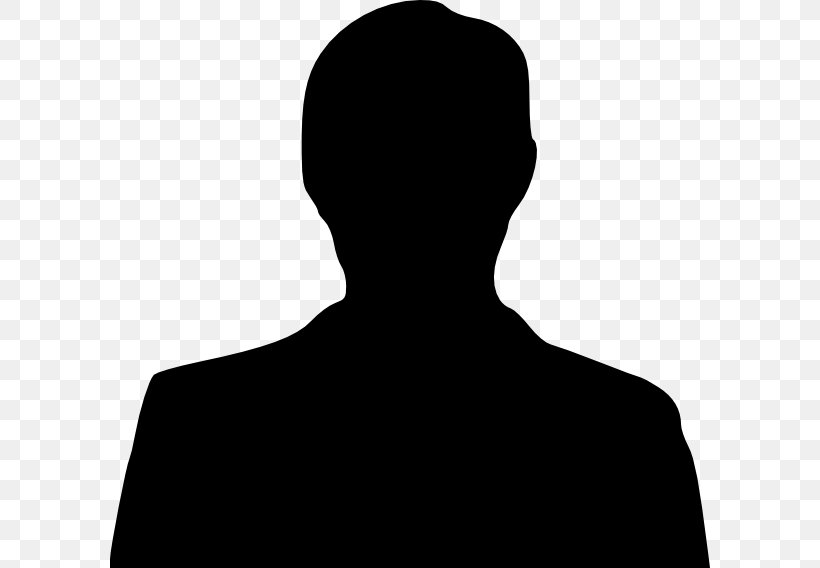 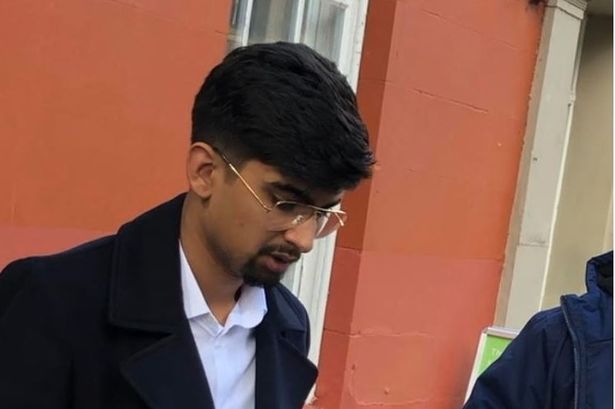 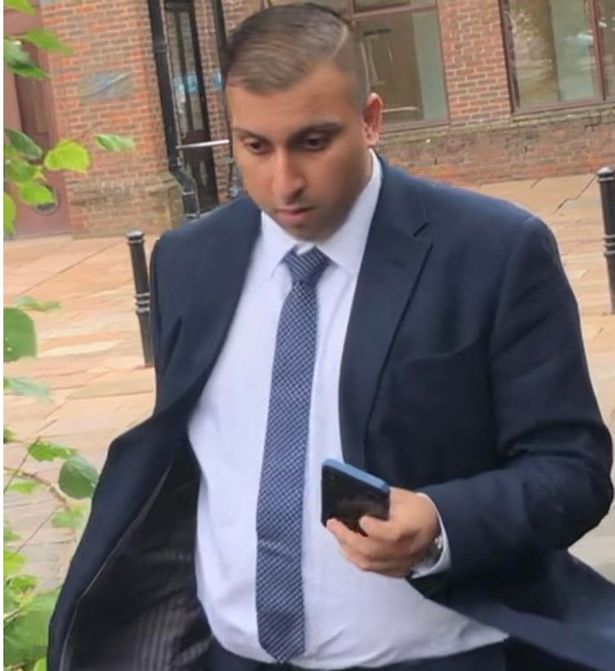 2. Money transferred into the accounts of student money mules
1. Two fraudsters convinced elderly flood victim to transfer £64,500 into dummy accounts
3. Bilal Mohammed Afzal received £10,000
4. Additional funds were received by Mohammed Ismail Khan, who converted £6,500 into euros
Only around £20,000 recovered for victim
5. £5,000 transferred to student account of Nikhil Yauvan Reedye
6. Converted to euros
(Manchester Evening News, 2019)
Financial Crime Risks – Students
RUSI took the view that terrorists have been able to secure funds from a wide range of sources including defrauding “student loan companies” (RUSI, 2017) 

Examples: 
Yahya Rashid, fraudulently obtained a place at Middlesex University, used his student loan to fund travel for himself and associates to Turkey. He was convicted of two counts of preparing acts of terrorism (R v. Yahya Rashid [2016] EWCA Crim 568) 

Salman Abedi, may have used student loans to commit the terrorist attack in the Manchester Arena in 2017 (European Commission, 2017, Telegraph 2017, Coroners Inquest, 2022, Ryder 2023)
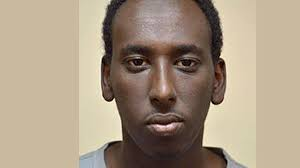 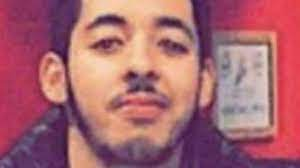 AML/CTF Legislation
Part 7 of the Proceeds of Crime Act 2002 (POCA), ss. 327-340
Concealing the proceeds of criminal conduct (s.327)
Assisting another to retain the benefits of criminal conduct (s.328)
Acquisition, use and possession of the proceeds of crime (s.329)
Failure to report suspicious transactions, regulated sector (ss.330-332)

Terrorism Act 2000, (TACT) ss. 14-31
Raising, receiving or providing funds for the purpose of terrorism (s.15) 
Using or possessing funds for the purpose of terrorism (s.16)
Becoming involved in an arrangement which makes funds available for the purposes of terrorism (s.17)
Facilitating the laundering of terrorist property and money (s.18) 
Failure to report suspicious transactions, regulated sector (s.21A) 

Money Laundering, Terrorist Financing and Transfer of Funds (Information on the Payer) Regulations 2017
Preventative measures, regulated sector
AML/CTF Legislation – Applicability to HEIs
The Money Laundering Regulations 2017 only apply to the regulated sector, as defined in Regulation 8(2)

HEIs are not part of the regulated sector

Are HEIs considered a High-Value Dealer? 

Term is defined in Regulation 14 as “a firm or sole trader who by way of business trades in goods (…), when the trader makes or receives, in respect of any transaction, a payment or payments in cash of at least 10,000 euros in total”

Only 2 out of 110 HEIs considered themselves to be High Value Dealers

Accordingly, the Money Laundering Regulations 2017 do not apply to HEIs
AML/CTF Legislation – Applicability to HEIs
Offence of failing to report suspicions of money laundering under POCA also only applies to the regulated sector

However, the primary money laundering and terrorism financing offences are of universal application

A defence is provided to the primary money laundering and terrorism financing offences if the person concerned makes an authorised disclosure to a constable, a customs officer or a nominated officer, who must in turn report the matter to the NCA

Accordingly, it is important for universities to appoint a nominated officer and to establish procedures for staff handling payments to submit SARs, if only to provide employees with a defence to money laundering and terrorism financing
Measures Currently Taken by HEIs to Address AML/CTF Risks
This section of the presentation examines the answers provided by 110 HEIs in the UK in response to a questionnaire submitted as a FOI request

Some universities provided a full response to every question, whereas others declined to answer some or all questions based on exemptions in the FOI Act 2000 and FOI (Scotland) Act 2002

All of the responses have been anonymised by the researchers
Measures Currently Taken by HEIs to Address AML/CTF Risks
Awareness of AML Legislation and AML Policies 
All HEIs that responded to the relevant question had an awareness of AML legislation, including POCA 2002 and the Money Laundering Regulations 2017
74 HEIs, or over 67%, have a specific AML policy in place. Only 5 HEIs, or just over 4.5%, do not appear to include AML as part of any policy and do not appear to have plans to implement an AML policy in the near future
Measures Currently Taken by HEIs to Address AML/CTF Risks
Staff Training
84 HEIs, or over 76%, noted that they provided some form of AML training and guidance to staff

21 HEIs, or 19.1%, stated that they do not provide any internal AML training 

Of these respondents, 5 HEIs suggested that they were in the progress of developing AML training for their staff, while others suggested that training was provided by external organisations, such as accounting bodies and financial institutions
Measures Currently Taken by HEIs to Address AML/CTF Risks
Student Guidance
76 HEIs, or around 69%, provide at least some form of guidance to students

Some HEIs reported making information available on an ad hoc basis, while others routinely provided resources and information to students online

Some HEIs reported providing guidance to particularly at risk, or vulnerable, students, while others provided guidance to all students as part of induction talks or as part of their course

25 HEIs, or over 22%, do not provide any guidance to their students
Are Students Provided with Guidance on Financial Crime and/or Organised Crime, Including the Risks and Dangers Posed to Students?
Measures Currently Taken by HEIs to Address AML/CTF Risks
Cash Payments 
79 HEIs, or over 71%, do not accept cash payments for tuition fees or accommodation 

Accordingly, HEIs appear to be less willing to accept cash payments than they were a few years ago, with the Times reporting that 49 HEIs accepted £52million in cash payments from students for fees over the past five years (Times, 2021) 

Nonetheless, 22 HEIs, or approximately 20%, are willing to accept cash payments. Some of these HEIs have a limit on cash transactions, the lowest being £500, whereas others do not impose any limit on the amount that can be paid in cash

39 HEIs provided information relating to the total value of cash payments received in 2019/20. In total, the 39 HEIs received over £12million in cash payments in 2019/20, with 3 HEIs receiving cash payments totalling more than £1million and 3 HEIs receiving £977,944, £975,891 and £824,000 respectively
Measures Currently Taken by HEIs to Address AML/CTF Risks
Suspicious Activity Reports 
The NCA has revealed that a low proportion of SARs are submitted by the education sector; In 2017/18, the entire education sector submitted 25 SARs to the NCA, followed by 24 SARs in 2018/19 and 34 SARs in 2019/20 (NCA 2018; 2019; 2020)

However, our research revealed that the low number of SARs recorded by the NCA were submitted by a small number of HEIs

At the time of responding to the FOI request, 53 HEIs, or over 48%, had not submitted a single SAR to the NCA.
Measures Currently Taken by HEIs to Address AML/CTF Risks
Third-Party Payments 
Page considers third-party payments to pose a significant money laundering risk to HEIs, particularly payments from legal entities, owing to the propensity of money launderers and tax evaders to spend their proceeds of crime on tuition fees (Page 2021)

In addition, the NCA notes “forms of bribes such as the payment of school fees, are increasingly being seen” (NCA, 2019)

Of the 82 HEIs, or over 74%, willing to accept third-party payments, 43 noted that they do not carry out additional checks
Measures Currently Taken by HEIs to Address AML/CTF Risks
Use of Technology 
43 HEIs, or over 39%, do not use data-related technology to combat financial crime risks and threats

34 HEIs, or over 30%, stated that they do use data-related technology to combat risks and threats

Only 4 HEIs stated that they currently use a named provider for data-related technology

These providers were Flywire, Sophos, Microsoft DLP and Mimecast
Conclusion
Universities and their students are exposed to significant financial crime risks 

There is awareness within the HEI sector of AML legislation, but there is a disparity among universities regarding how effectively it is implemented

Significant weaknesses include:
Approximately 19% of HEIs do not currently provide any internal AML training
Many HEIs have ceased the acceptance of cash payments, but 20% are still willing to do so 
Most universities do not submit any SARs to the NCA
22% of HEIs do not provide any guidance to their students on the risks posed to them by financial crime and organised crime

The exclusion of universities from the AML framework presently leaves HEIs, their employees, and their students, at risk of money laundering, terrorism financing and criminal liability
Recommendations
To reduce the risks to which HEIs and their students are exposed, the following recommendations are made: 

Include HEIs within the scope of the Money Laundering Regulations 2017
AML/CTF and fraud training should be provided for appropriate staff across the HEI sector
HEIs should proactively submit SARs 
Cash payments for tuition fees and accommodation should be prohibited, or at least severely restricted
Enhanced due diligence should be undertaken on payments made by third parties
Include HEIs within the membership of JMLIT. Allow HEIs to participate in the exchange of information via information gateways created by Criminal Finances Act 2017
Information should be provided to students on the risks and dangers posed to students in regards to financial crime and organised crime